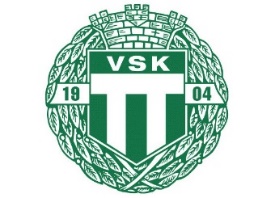 Ispass tis 17:30-18:30 VSK F-07
Placering
Materialare/Ledare/Förälder: Ta fram material, knyta skridskor, …
Trigger innan vi går ut –  Tex ”Fansen tycker vi är sköna – Vi är vita, vi är gröna”
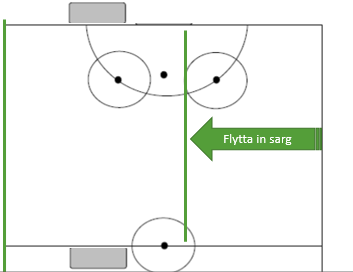 Övning B




Övning B
Övning A
Uppvärmning
Övningsomgång 1 Samlas i början och slut. Fråga gärna Varför gör vi denna övning?
Övningsomgång 2 Samlas i början och slut. Fråga gärna Varför gör vi denna övning?
Spel (liten alt stor plan)
Avslutning  (Tacka varandra för idag, Hejaramsa, Sälen mot föräldrarna)
Övning A
TIps: 

Låt varje spelare känna sig sedd. 
Kort förklara övningensyfte innan och kort summering efter. 
Knä i isen vid samling
Var uppmärksam på ”dålig” attityd och kroppsspråk ta gärna spelaren åt sidan och ställ öppna frågor. Gärna om något helt annat. Om flera spelare är ofokuserade bryt gärna av med något helt annat tex lek, stafett, …
Feedback - Fråga och få spelarna att reflektera vad de lärt sig och utvecklat.
Är mitt tillstånd värt att smittas av? 
Övningarna (och dess nummer) är hämtad från ”Övningsbank - ispass VSK F07.pptx”
http://www.laget.se/VSKBANDYF07/Document/Download/899197/5606428
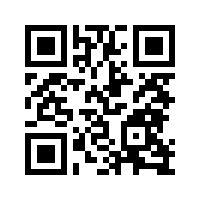 laget.se/VSKBANDYF07
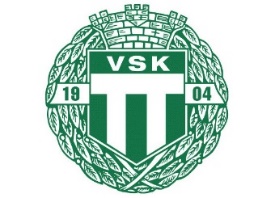 Uppvärmning
Övning 31: Explosivitet / skridskoteknik
Börja framåt vänd runt kon och backa vänd sedan (”pingvin”) och åk framåt osv. sedan tillbaka till start.
Uppmuntra att köra  med någon man inte brukar vara med och byt kompis
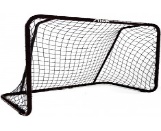 Förslag på uppvärmning med boll.
Två stycken och passa varandra
Min boll i en kvadrat.
Passa/skjuta i sarg
Nummerboll
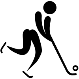 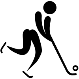 Spelare med näsan ut mot sarg. Ledare blåser i pipan som start och droppar en boll som de kämpar om för att komma till skott så snabbt som möjligt. Den andra jagar och försvarar.
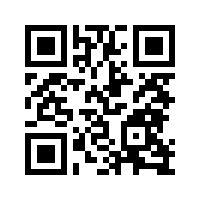 laget.se/VSKBANDYF07
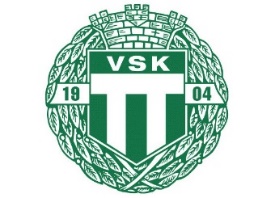 Övning 29: Skridskoteknik
Spel: Spelförståelse – Smålagsspel
3 korta översteg
3 korta översteg
3 korta översteg
3 korta översteg
3 korta översteg
Spel två mot två. Fokus att göra sig spelbar  Tips: Hur kan jag hjälpa medspelare? Tex. ”kurragömma” (gömma motspelare)/”kurravisa” (visa sig för medspelare)
Gör så många planer som det behövs
Långa översteg
Långa översteg
Långa översteg
Ner på knä och upp
”Pingvin”
Alternativt helplansspelTips: En ledare för varje lag pratar ihop sig med spelarna. Vilka försvarar och vilka anfaller (granen). Hur ställer man upp sig (blomman). Reflektera tillsammans med spelarna under och efter (tex gör en paus och fråga)
Baklänges
Baklänges
”Pingvin”
Baklänges
Baklänges
START
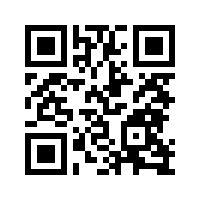 laget.se/VSKBANDYF07